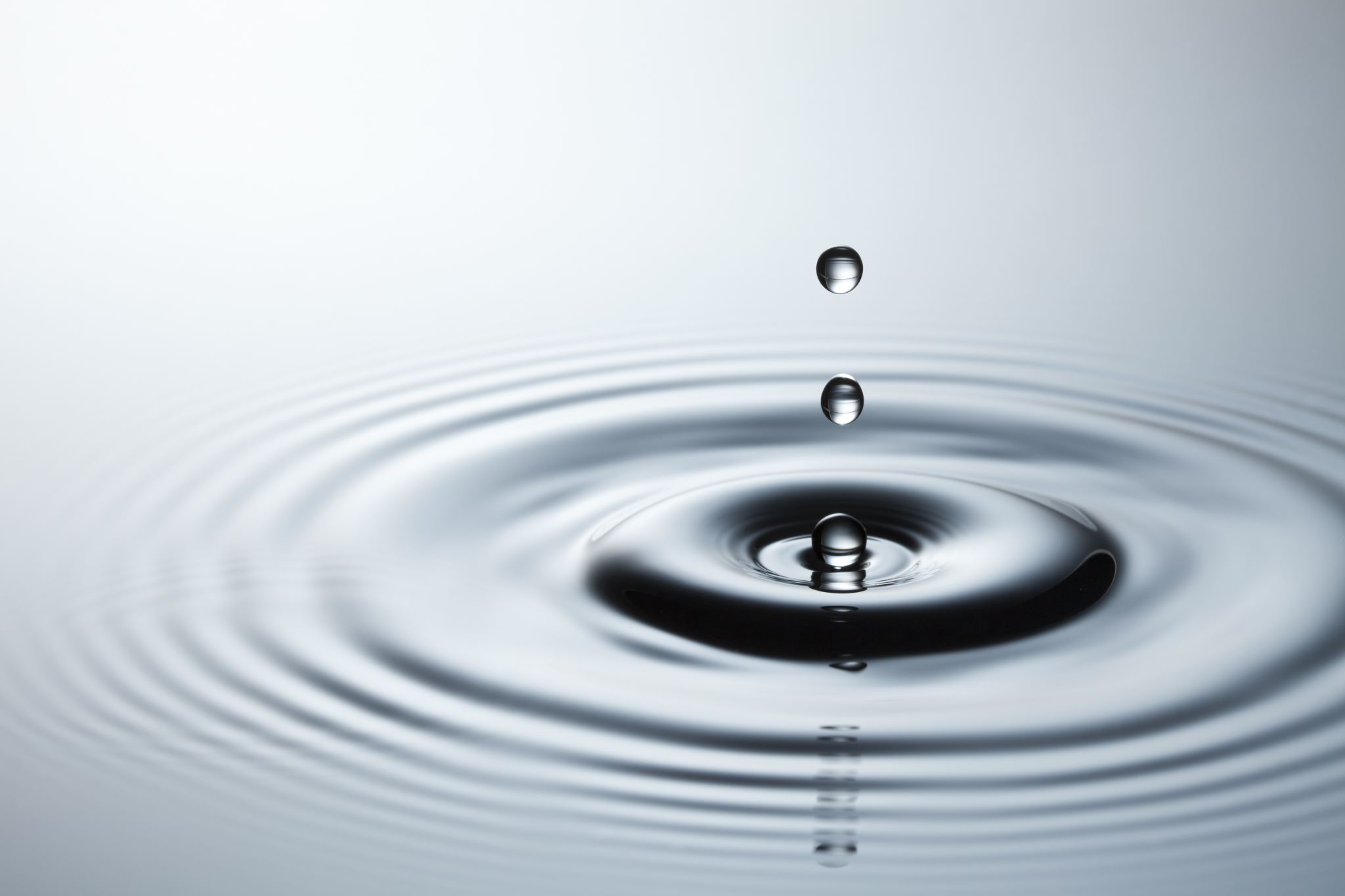 The Lord God, shall defend Jerusalem
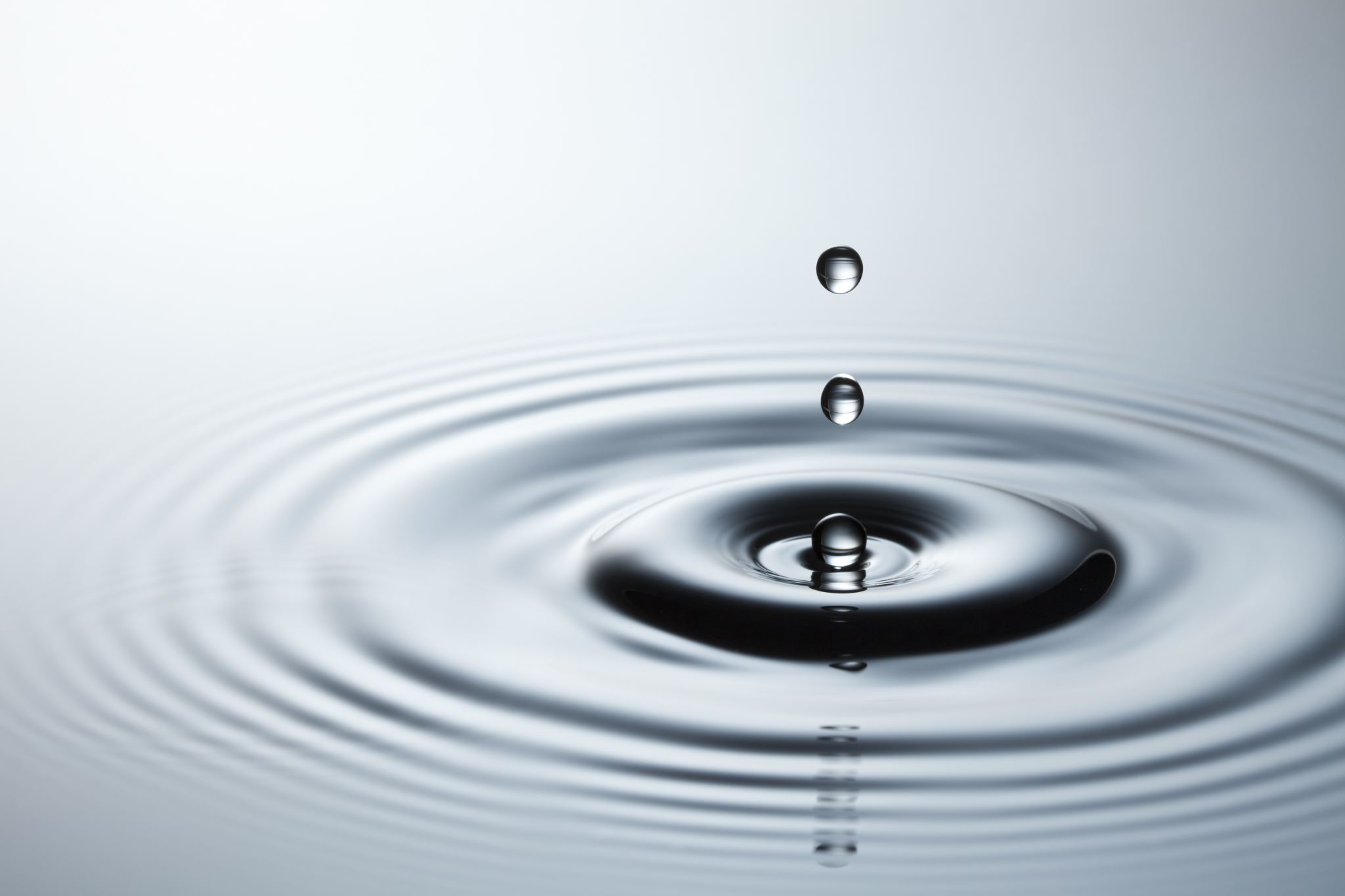 1
The Lord God, shall defend Jerusalem,
In that day, when the captives will return,
Zion shall, be a royal diadem,
Readest thou, many lessons to unlearn?
Readest thou, many lessons to unlearn?
Readest thou, many lessons to unlearn?Chorus:It is written in the Word,
that a fountain there will be,
For all sin and all uncleanness,
Then the little stream will form a mighty river,
What a wonder!
And a multitude of saints will join the universe,
Amen.
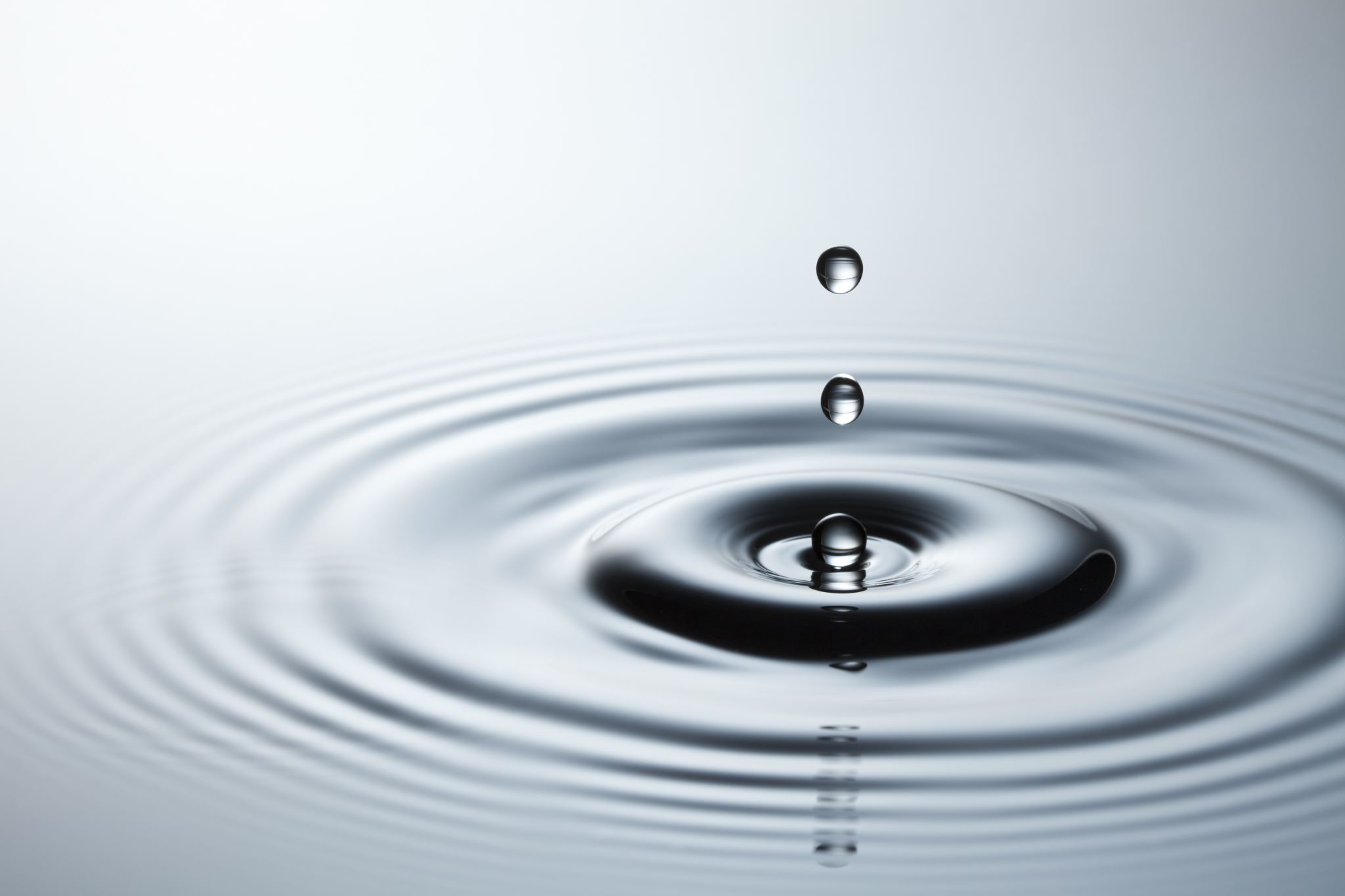 2
Are you going, to be there in that river?
See the worst, of your case and then reform,
The good fish, Our Lord will deliver,
Get ready, it is coming soon a storm,
Get ready, it is coming soon a storm,
Get ready, it is coming soon a storm.Chorus:It is written in the Word,
that a fountain there will be,
For all sin and all uncleanness,
Then the little stream will form a mighty river,
What a wonder!
And a multitude of saints will join the universe,
Amen.
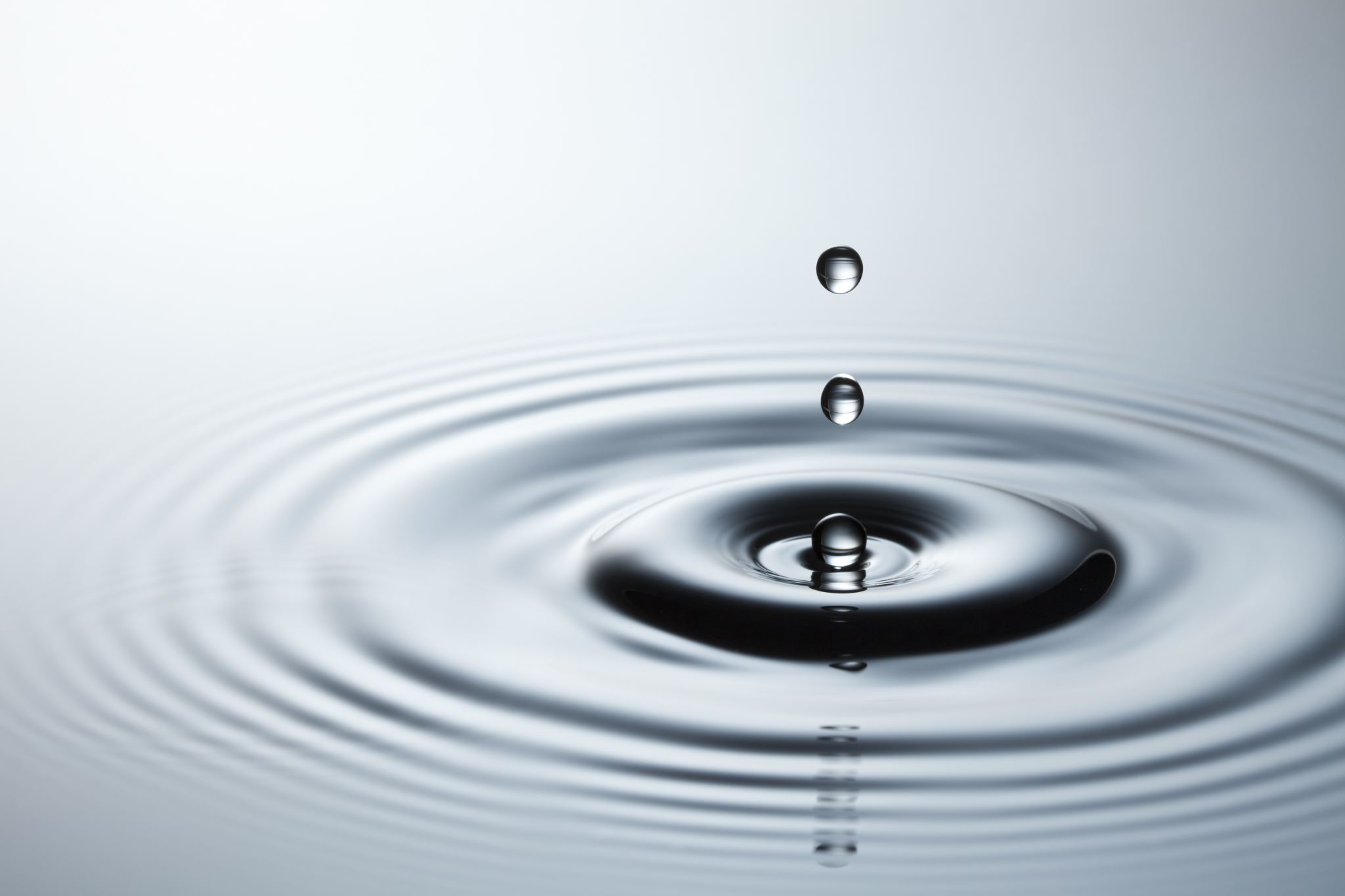 3
Despise not, the day of small beginnings,
For the ways, of the Lord are not our ways,
They shall come, to thy light gentiles and kings,
Once for all, He will end your mourning days,
Once for all, He will end your mourning days,
Once for all, He will end your mourning days.Chorus:It is written in the Word,
that a fountain there will be,
For all sin and all uncleanness,
Then the little stream will form a mighty river,
What a wonder!
And a multitude of saints will join the universe,
Amen.